Ocean Acidification
2/19/19
Catalyst – 2/19/19
Determine the conjugate bases of the following acids: 

HCl
HNO3
H2SO3
How to find conjugate bases?
Start with an acid
Remove one H 
Add a negative charge 

HF  
H2SO4 
Refresher!
Find the conjugate bases of these acids: 

HBr
H3PO4
H2CO3
Buffers
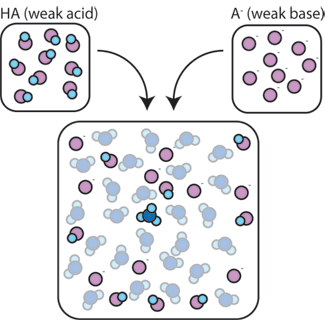 A solution made of a weak acid and its conjugate base

ex: 
HF and F- together would make a buffer
H2SO4 and HSO4- together would make a buffer
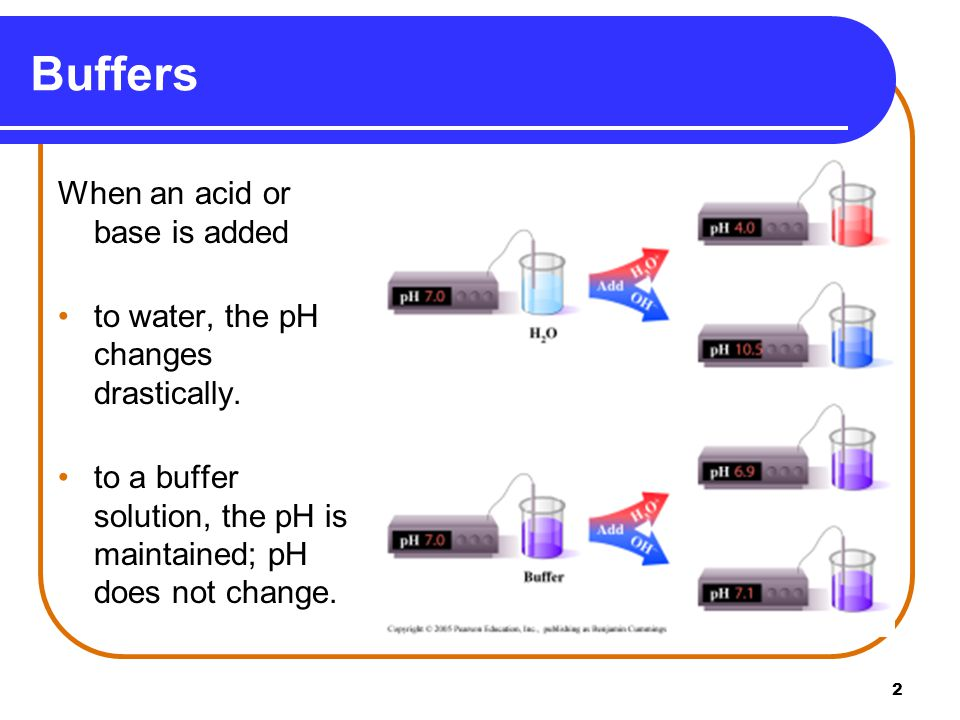 Ocean Acidificationand Climate Change
[Speaker Notes: Quick Poll – what do these words mean to you?]
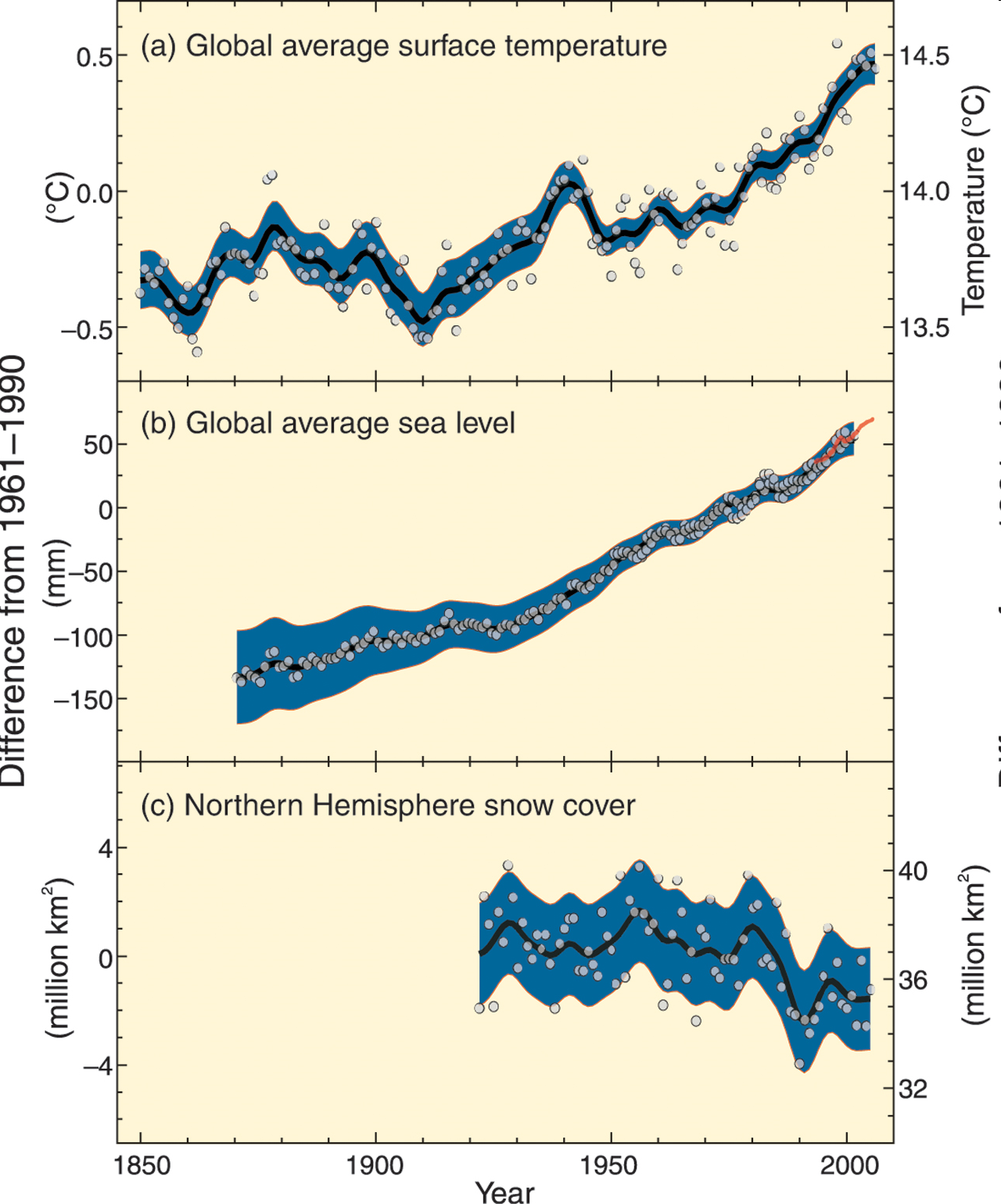 Source: IPCC AR4
[Speaker Notes: Most scientists agree that data such as the rise in ocean temperature and sea level and the decrease in Northern Hemisphere snow cover are clear indication of unequivocal human impact driving global warming.]
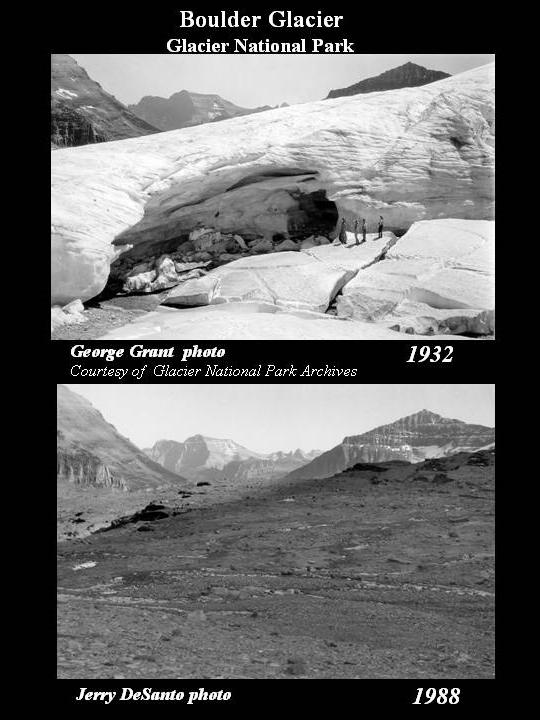 Why is this happening?
[Speaker Notes: This photographic evidence is just one example used to illustrate changes in climate.  This is a very important example.  Many communities near glaciers depend on these giant ice formations for fresh water.  As the glaciers melt permanently, this source of water is stopped.]
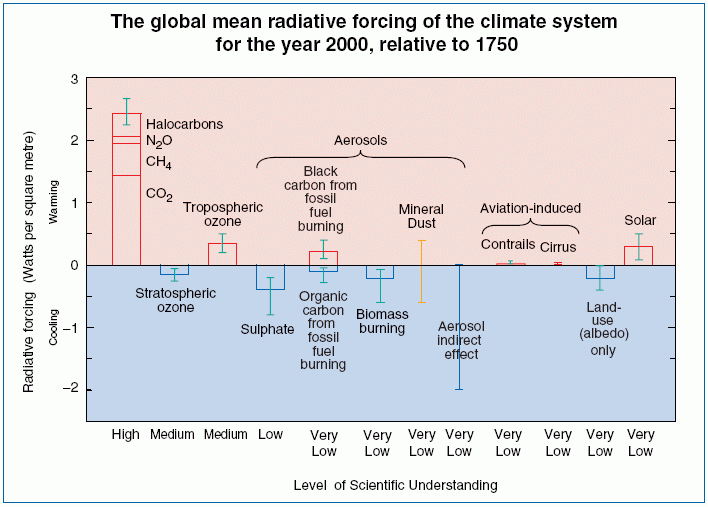 Source: IPCC TAR
[Speaker Notes: The image above, from the IPCC’s Third Assessment Report, plots the change in radiative forcing for different atmospheric constituents as a function of our level of scientific understanding for each constituent.  The image is plotting differences in forcing in 1750 (before the industrial revolution) to the year 2000.  “Solar” indicates the changes in incoming solar radiation.  The industrial revolution marks the beginning of anthropogenic altering of the atmosphere through the combustion of large quantities of fossil fuels.]
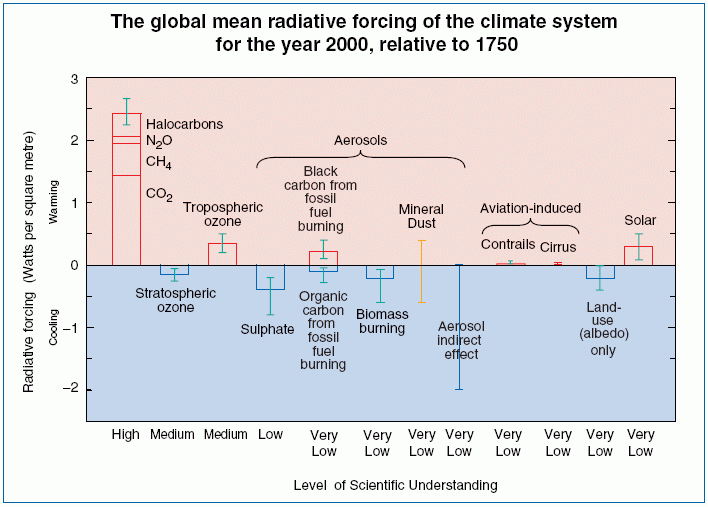 Source: IPCC TAR
[Speaker Notes: Clearly, the largest and most understood anthropogenic impact is the introduction of the “greenhouse gases” into the atmosphere.  To understand this impact, we must understand what is meant by a “greenhouse gas”.]
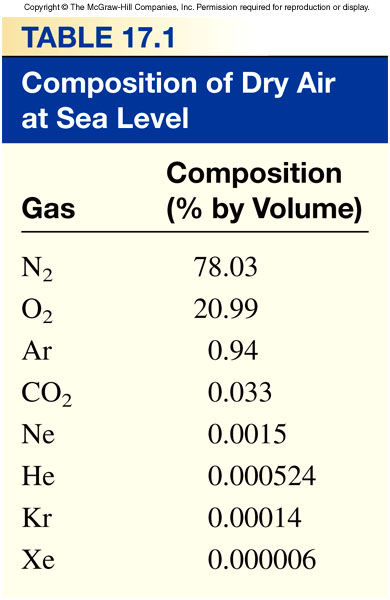 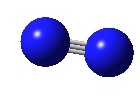 N2
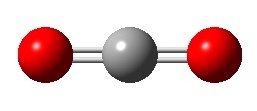 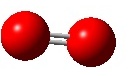 0.039309*
CO2
O2
* Source: ftp://ftp.cmdl.noaa.gov/ccg/co2/trends/co2_mm_mlo.txt
(average data for January2012, Mauna Loa, Hawaii)
Source: Chemistry by Chang
[Speaker Notes: Carbon dioxide is a heteronuclear triatomic molecule.  The atoms in this gas are not all the same.  The atoms in the carbon dioxide do not share their electrons evenly, resulting in polar covalent bonds that have a dipole moment.  Quantum mechanics tells us and experiments prove that bonds with no dipole moment do not absorb infrared radiation while bonds with a dipole moment do.]
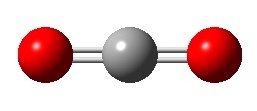 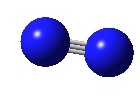 CO2
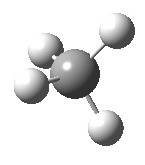 N2
CH4
Not Greenhouse Gases
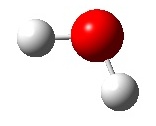 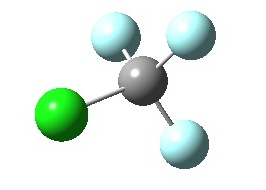 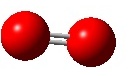 H2O
O2
Greenhouse Gases
CF3Cl
[Speaker Notes: N2 and O2 will not absorb infrared light.  CO2, H2O, methane (CH4), and halocarbons like Freon (CF3Cl) all have polar bonds and can absorb infrared light.
What do all these molecules have in common?]
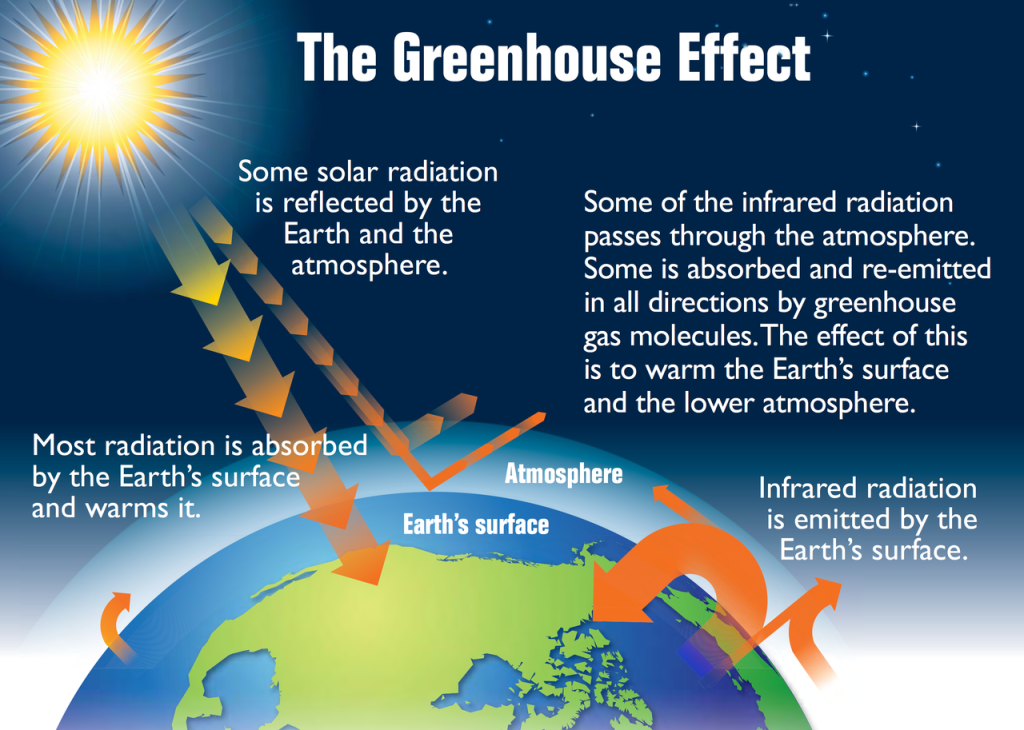 Yearly CO2 Concentration Variation
Mauna Loa, Hawaii
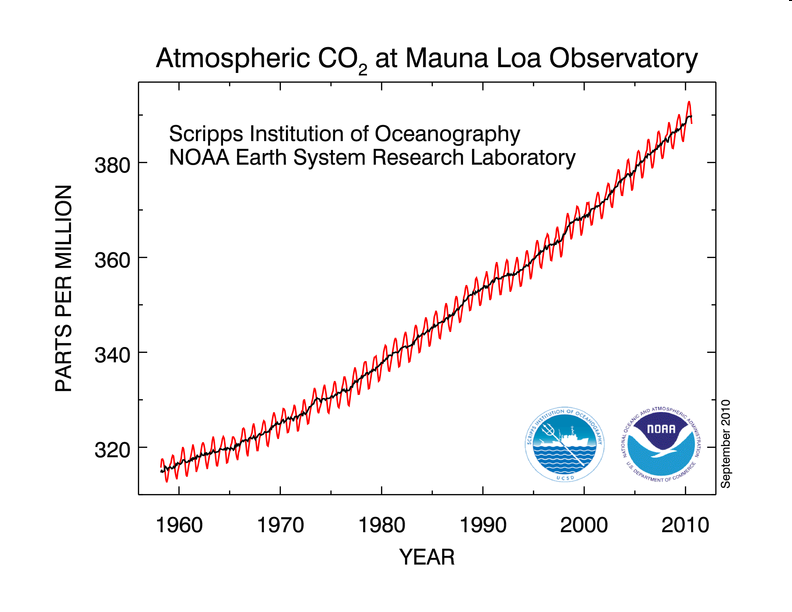 http://www.esrl.noaa.gov/gmd/ccgg/trends/#mlo_full
[Speaker Notes: We can see the evidence of increased CO2 levels from the burning of fuels in the Mauna Loa record.  Note:  Go to http://www.esrl.noaa.gov/gmd/ccgg/trends/#mlo_full to get the latest updated image including last month’s average.]
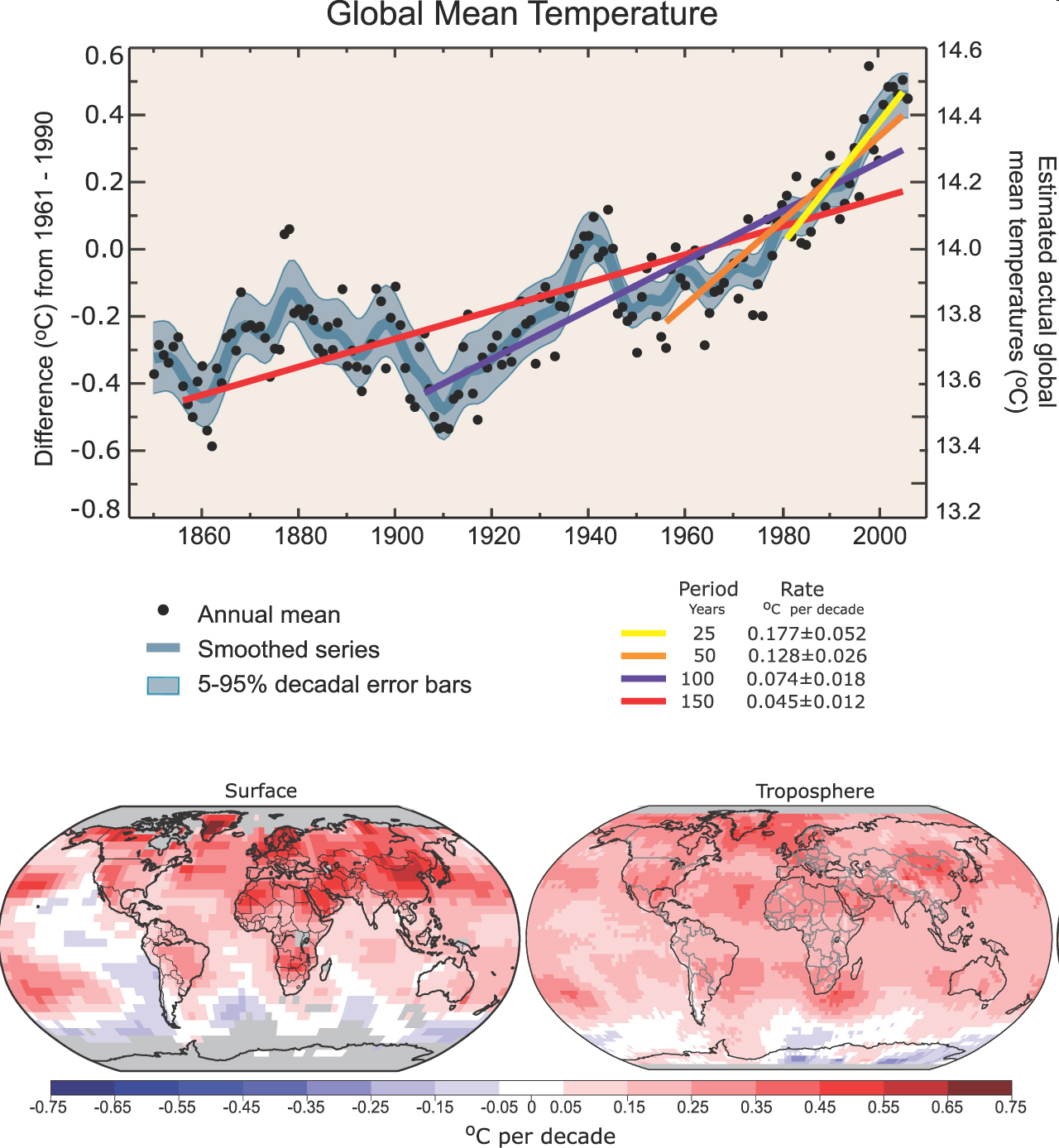 Source: IPCC AR4
[Speaker Notes: We can see that as the CO2 concentration has increased, the global mean temperature has also increased.  We would predict this knowing what we know understand about how CO2 traps energy that would otherwise leave our system and, thereby, increases the temperature of our system.]
What are the main sources of CO2 being put into our atmosphere?
The ocean is a carbon sink
The ocean absorbs CO2 from the atmosphere 
Physical and biological processes move some of the carbon to the deep ocean where it is stored
The capture and
	storage of carbon 
	is known as
	carbon sequestration
Photo: NOAA
Our ocean
captures and stores carbon
18
[Speaker Notes: Photo:
NOAA, http://oceanservice.noaa.gov/education/pd/oceans_weather_climate/ocean_basics.html; Accessed: November 2010]
Ocean acidification: Impacts on ecological communities

Tropical Oceans Predictions: 
 Corals will become increasingly rare
 Algae will become more abundant
 Because coral reefs support so many animals, 	biodiversity will decline
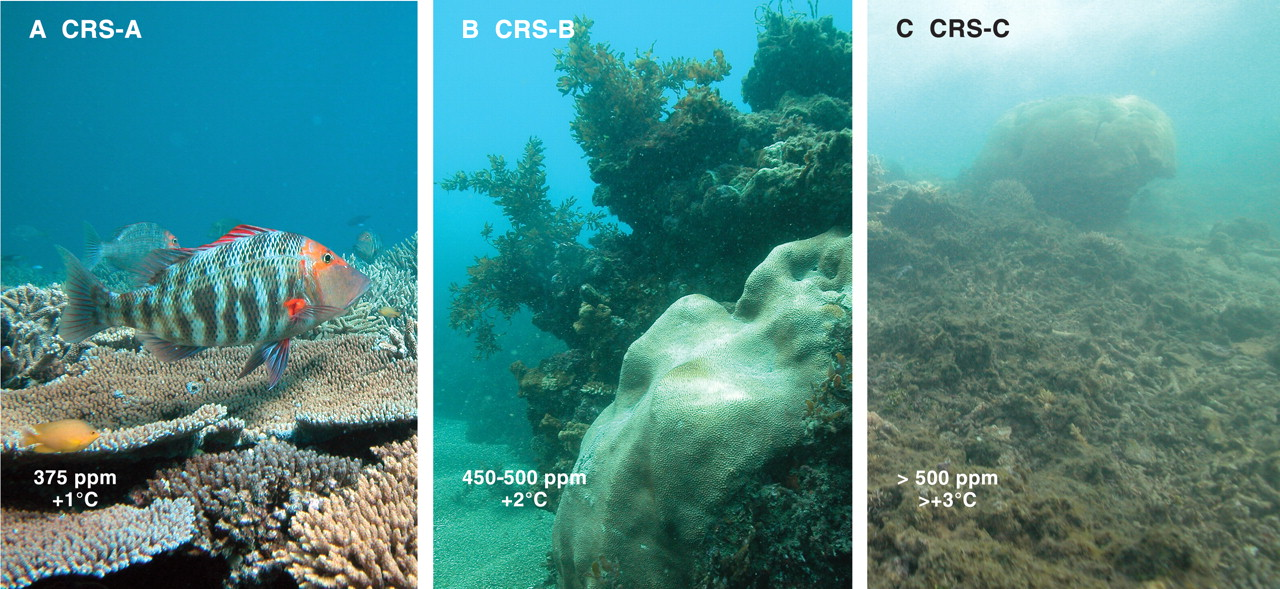 Hoegh-Guldberg et al. 2007
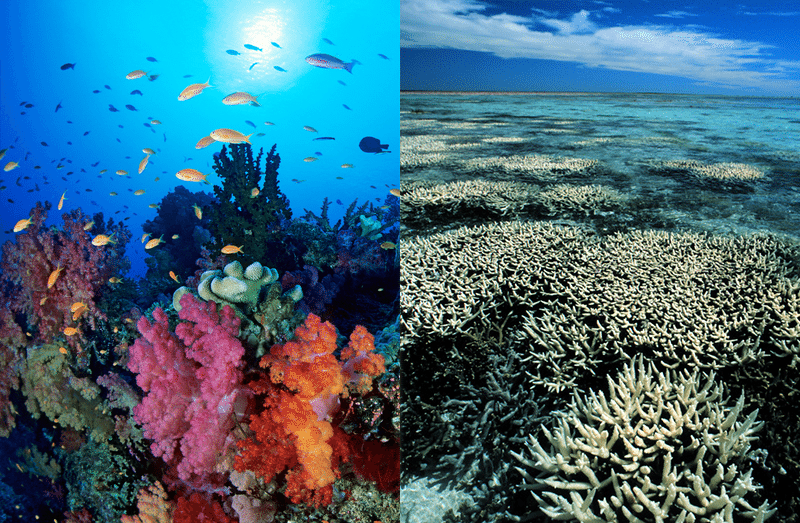 The Great Barrier Reef - Australia
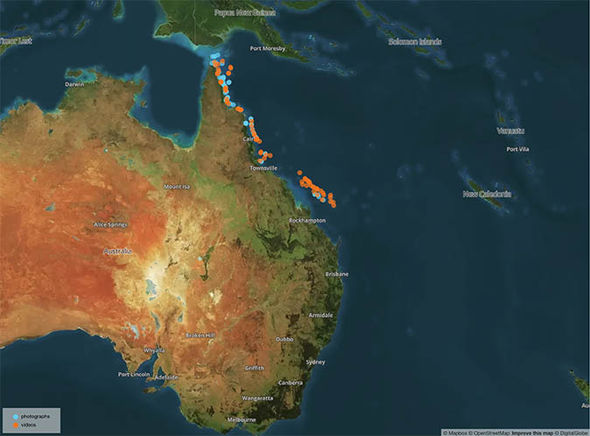 Comprised of over 3000 individual reef systems
1500 fish species
5000 mollusk species
400 coral species
30 species of whales
Sea turtles, sea snakes, nesting birds, etc.
The Great Barrier Reef
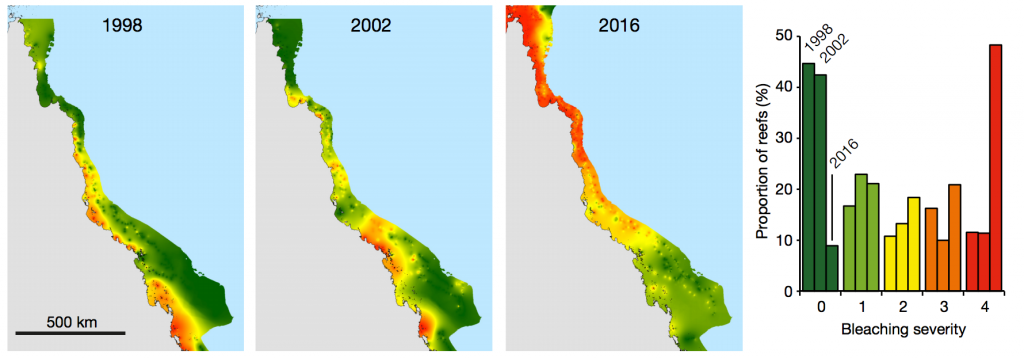 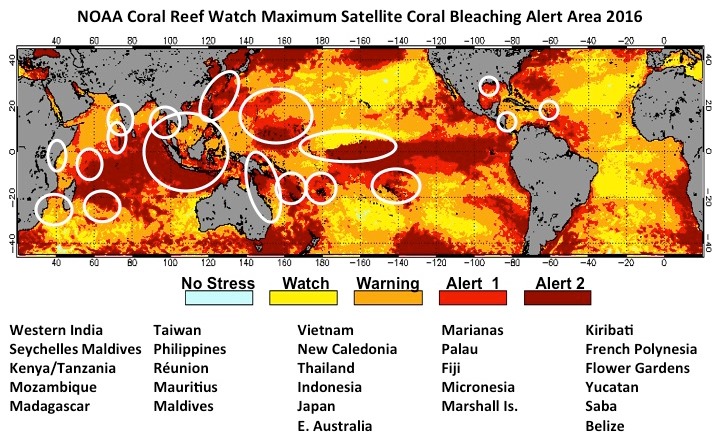 This Week…
We will explore the effects of CO2 on oceans and solutions
We will research the underlying causes of oceans becoming more acidic and the impacts of this acidification on life on Earth
We will construct Public Safety Announcement posters (in class) depicting the main points of our findings
Predict the Products!
Al + O2  
Mg + O2  
C6H10O5 + O2  
Zn + HCl  
Fe + CuSO4  
BaCl + NaSO4  
KI + Pb(NO3)2  
NaOH + HCl 
Exit Ticket – Do on Catalyst Sheet
Determine the conjugate bases of these acids: 

H2CO3
HClO3
Catalyst – 2/21/19
Find the conjugate bases of these acids: 

Hydroiodic acid: 	HI
Acetic acid: 		HC2H3O2
Oxalic acid: 		H2C2O4
Tuesday’s Guiding Questions
What is a greenhouse gas? 
How have the levels of CO2 been changing over the years? 
What is causing CO2 levels to change?
Today’s Guiding Questions
How might increasing CO2 levels affect oysters in the Chesapeake Bay? 
What does CO2 do when dissolved into salt water? 
How are oysters important to marine ecosystems and to humans?
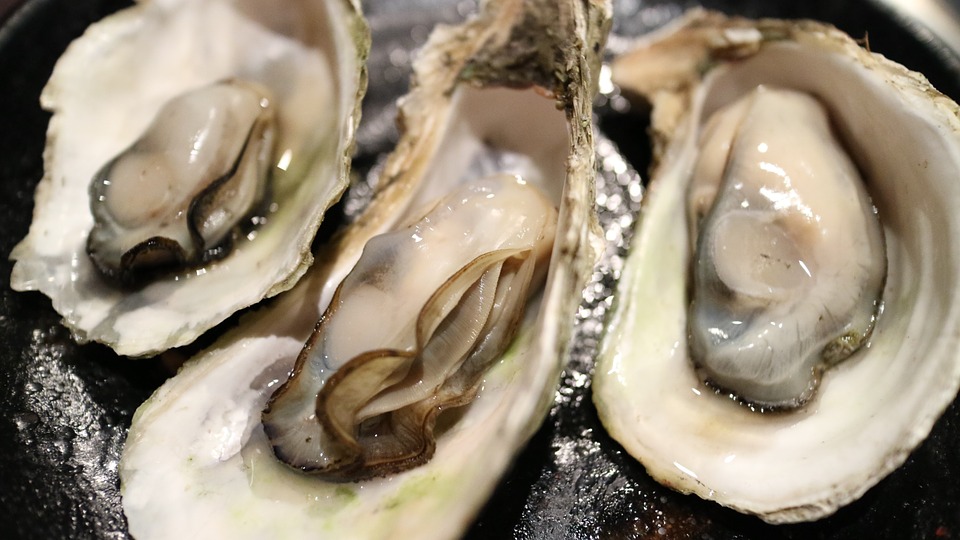 Reading -  All About Oysters
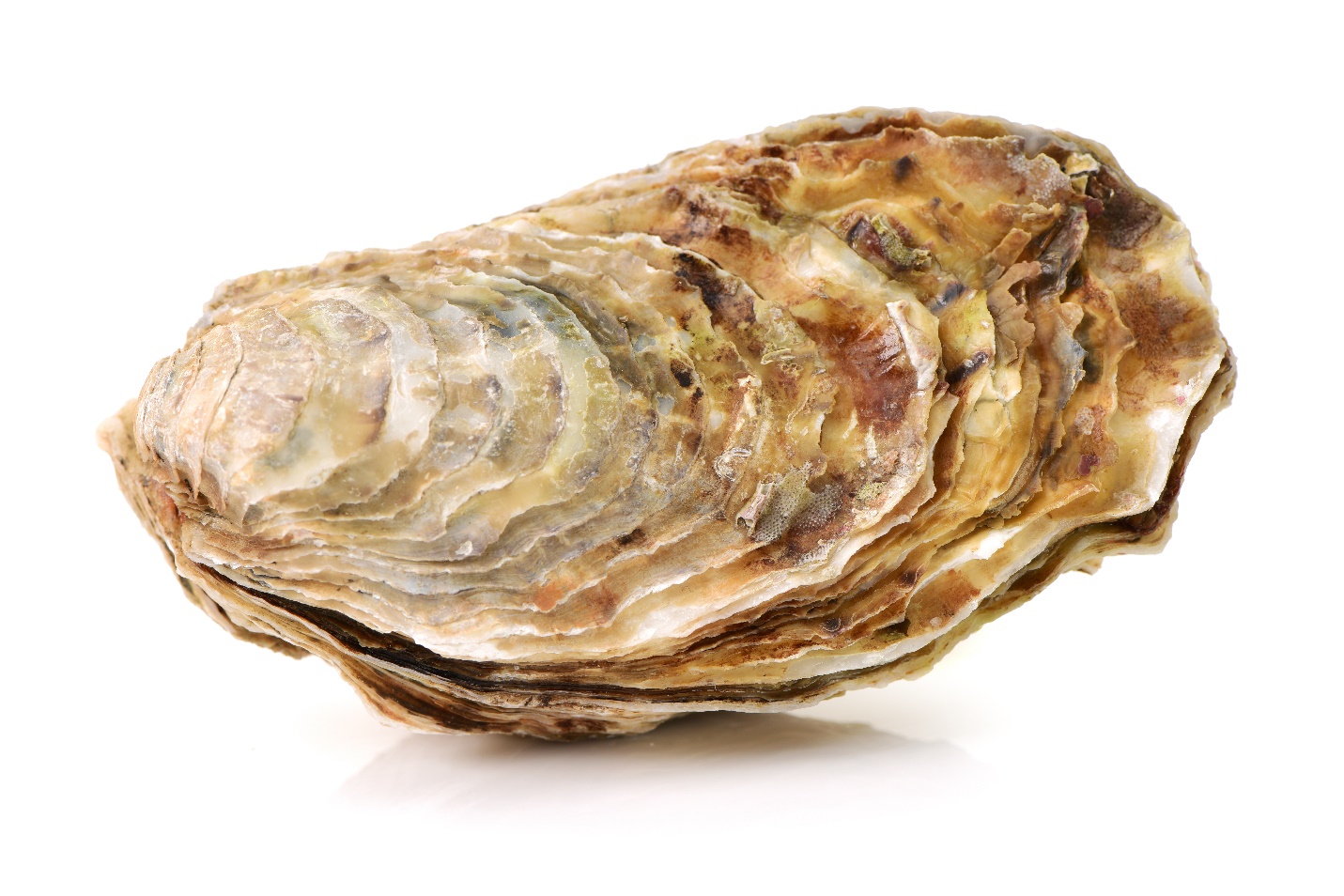 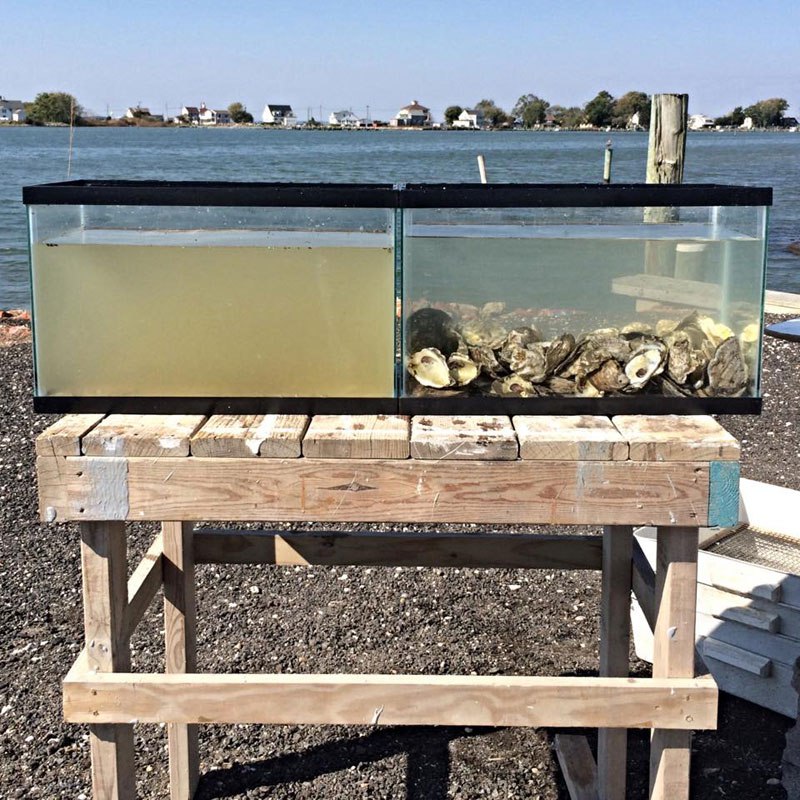 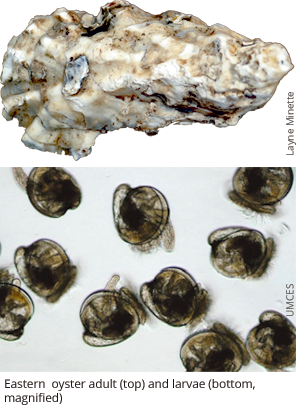 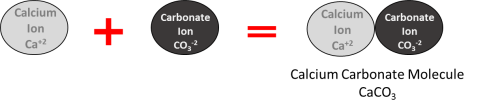 Photo credit Steve Vilnet
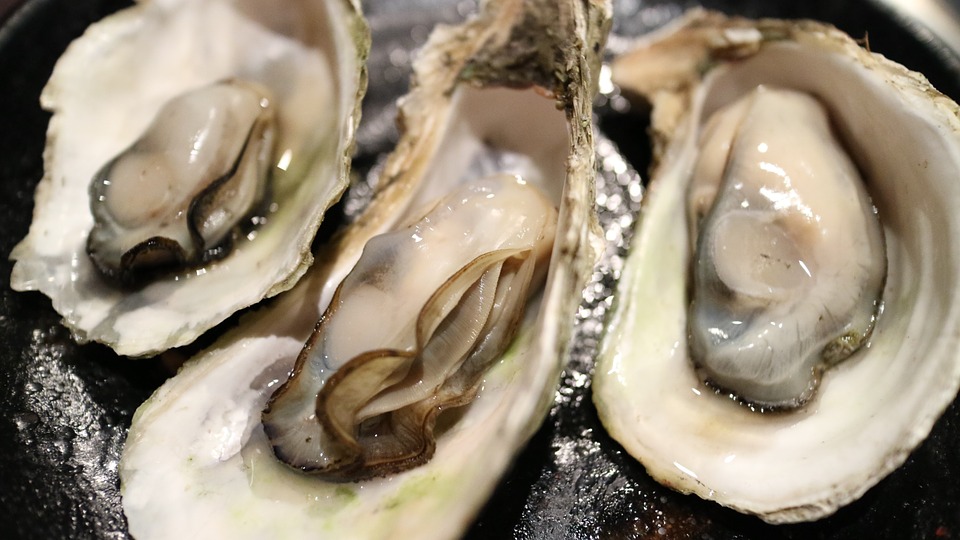 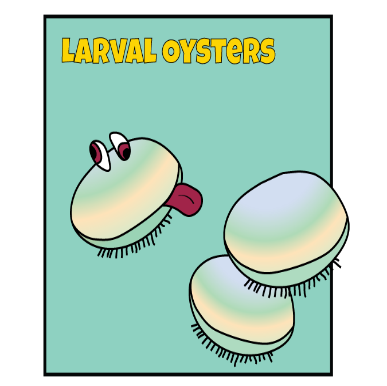 http://www.squidtoons.com/uploads/2/2/5/9/22596580/7373245_orig.png
[Speaker Notes: Key points from “All about Oysters” reading]
Now that you know a little bit about oysters…
*While watching, listen for the effects of CO2 and carbonate (CO32-) on oyster shells!
https://www.youtube.com/watch?v=Wo-bHt1bOsw
[Speaker Notes: Ocean Acidification Video:  STOP the video at 1 min 13 secs. If you do not, the video gives away the answers the students are working to figure out on their own throughout this activity.  

By now you’ve heard that the way we’re living is filling up our atmosphere with CO2.  As a result, the planet’s warming.  Heat waves and floods are more likely to be extreme and people’s lives will get tougher.  And the more we learn about climate change, the more risks we uncover.  Since we started burning fossil fuels, the ocean has absorbed about half of all the co2 we humans have put out.  That’s why it’s called the planet’s biggest carbon sink.  Now this is good, because it’s kept a lot of CO2 out of the atmosphere.  But as the ocean warms, it takes up less and less CO2.  And with all that CO2 in the sea, scientists are shedding light on, well, an ocean of problems. 
 
 
 Ready for the first big problem?  Some sea creatures like clams, oyster and coral, their shells and skeletons are getting weaker.  Okay, you got bigger problems than easy to crack clams?  Maybe not, if you’re among the 1 in seven people who get most of their protein from seafood.  Or if you understand how unstable the world would be with a billion more hungry people. 

This will link oysters to the concept of climate change.  By stopping at 1:13, we don’t yet say what CO2 does to ocean.]
What is the conjugate base of H2CO3?
H2CO3  H+ +   HCO3-
Acid
Conjugate base
This makes a buffer!
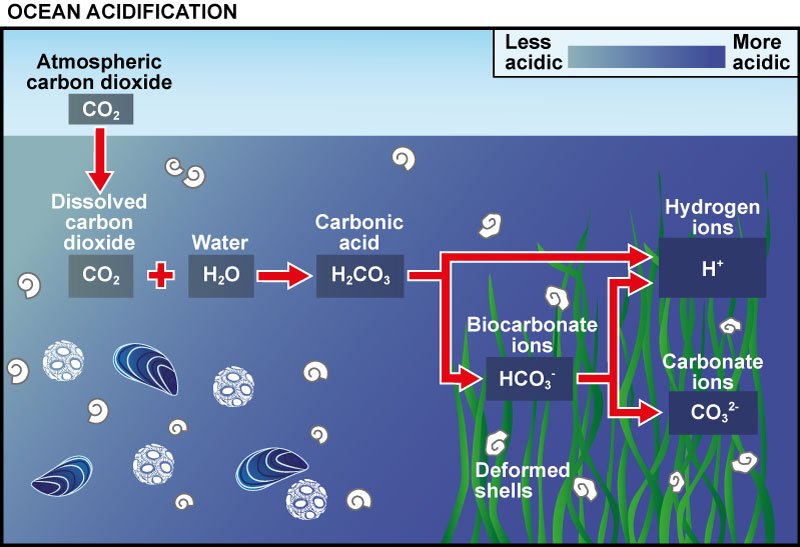 Video – Calcium Carbonate in Oceans
NC Aquarium 
https://www.youtube.com/watch?v=kxPwbhFeZSw

* While watching, listen for the effect of BICARBONATE on oyster shells
How do oyster larvae form shells?
Carbonate
Ca+2
Ca+2
Ca+2
Ca+2
Ca+2
Ca+2
Ca+2
Calcium
CO3-2
CO3-2
CO3-2
CO3-2
CO3-2
CO3-2
CO3-2
CO3-2
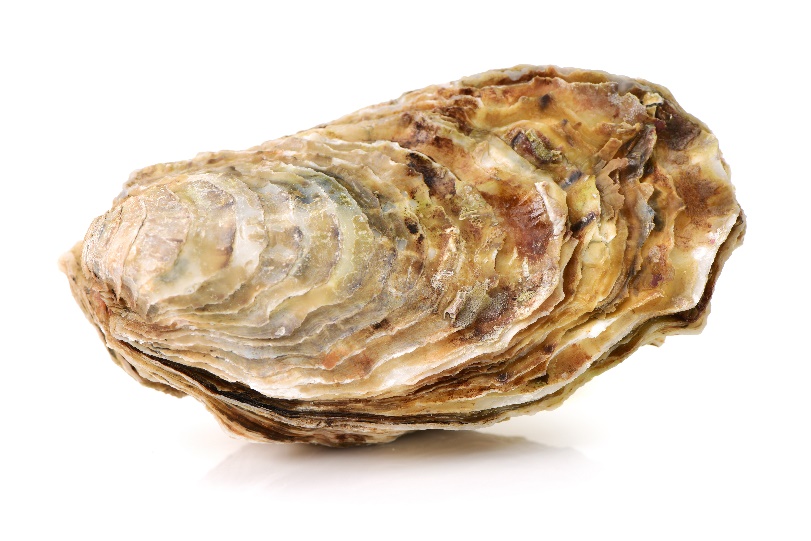 Calcium carbonate
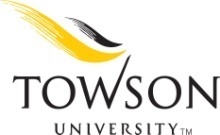 How do oyster larvae form shells?
Carbonate
Ca+2
Ca+2
Ca+2
Ca+2
Ca+2
Ca+2
Ca+2
Calcium
If oyster larvae can’t form shells, they cannot eat and they don’t survive to reproduce.
CO3-2
CO3-2
CO3-2
CO3-2
CO3-2
CO3-2
CO3-2
CO3-2
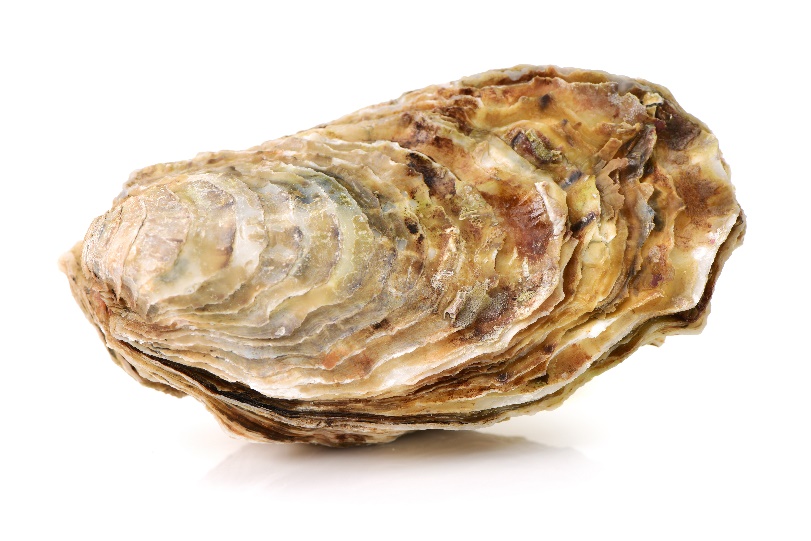 Calcium carbonate
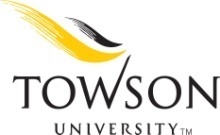 Why does it matter that oyster populations are declining?
How does a more acidic ocean affect oyster larvae’s ability to build shell?
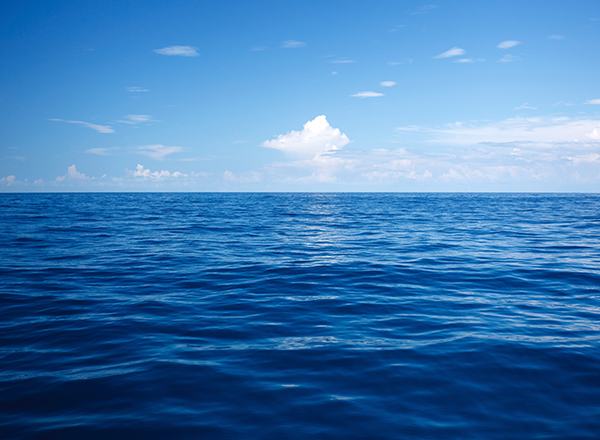 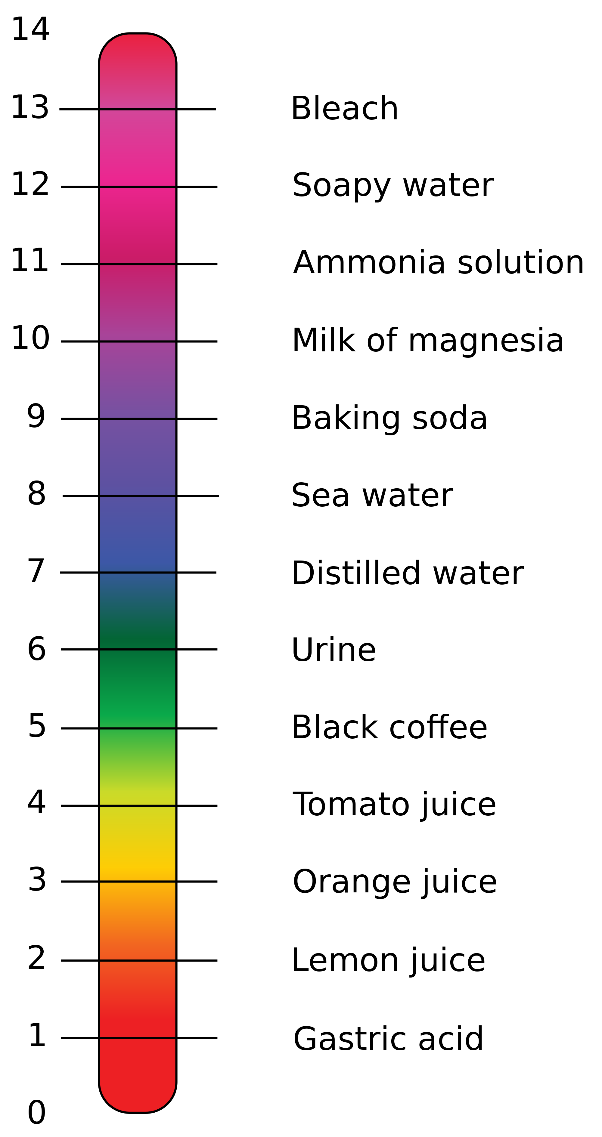 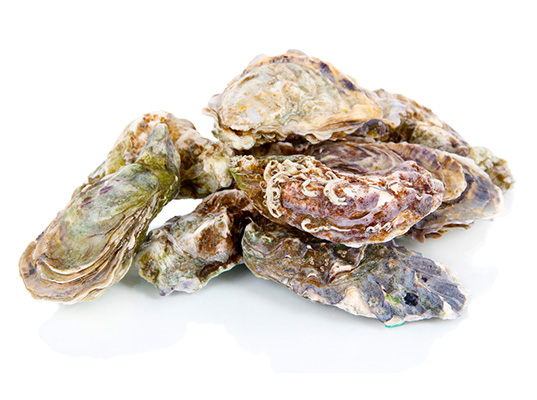 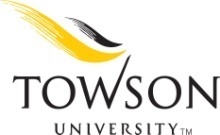 Today’s Guiding Questions
How might increasing CO2 levels affect oysters in the Chesapeake Bay? 
What does CO2 do when dissolved into salt water? 
How are oysters important to marine ecosystems and to humans?
Ocean Acidification Project
2/25/19 and 2/26/19
2/25/19 – Ocean Acidification Report
3 Paragraphs
Intro and what is ocean acidification
CO2 reactions and effects on the ocean
Effects on marine life, focusing on Chesapeake Bay oysters
PLUS a visual aid
Depicting the flow of CO2 from its sources into the ocean and what CO2 does when dissolved in the ocean
Spelling and grammar count! 
In the computer lab today and tomorrow
Due Wednesday before class
Guiding Questions for the Project…
What is a greenhouse gas? 
How have the levels of CO2 been changing over the years? 
What is causing CO2 levels to change? 
How might increasing CO2 levels affect oysters in the Chesapeake Bay? 
What does CO2 do when dissolved into salt water? 
How are oysters important to marine ecosystems and to humans? 
How does CO2 affect the pH of water? (LAB)